DEPARTAMENTO DE CIENCIAS ECONÓMICAS, ADMINISTRATIVAS Y DE COMERCIO
CARRERA DE INGENIERÍA COMERCIAL
AUTOR: ROCHA REISANCHO WILLIAM PATRICIO

Tema: análisis de los estilos de liderazgo de hombres y mujeres en las PYMES PERTENECIENTES AL SECTOR MANUFACTURERO DEL DMQ EN EL 2019.
DIRECTOR: 
DR. OBANDO CHANGUÁN MARCELO PATRICIO 
SANGOLQUÍ  2019
ÍNDICE
Problema 
Objetivos 
Hipótesis
Marco teórico
Metodología
Resultados
Conclusiones
Recomendaciones
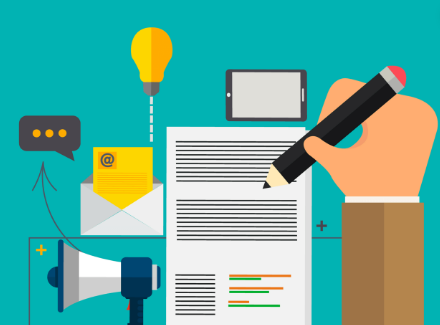 Un líder es alguien  que conoce el camino, recorre el camino y muestra el camino -John C. Maxwell (2002).
1. Problema
Baja productividad en las PYMES
Distanciamiento de sus colaboradores
Personal sin estimulo intelectual
Ausencia de responsabilidades de los seguidores
Personal sin sentido de pertenecía
Efectos
Escasa gestión de liderazgo para conseguir los objetivos organizacionales  en las PYMES
Problema
Desconocimiento del estilo de liderazgo de hombres y mujeres
Sin  recompensas a los empleados
Incapacidad del líder  para organizar detalles
Falta de creatividad e innovación en los seguidores
Falta de motivación e inspiración
causas
2. Objetivos
Analizar la relación existente entre los estilos de liderazgo transformacional y transaccional en función del género en las PYMES del sector manufacturero del DMQ.
Aplicar un análisis de comparación de medias sobre los estilos de liderazgo y el género en las PYMES del sector manufacturero del DMQ.
Establecer conclusiones y recomendaciones claras a partir de los resultados obtenidos de las dimensiones de los estilos de liderazgo
Objetivo general
Analizar los estilos de liderazgo de hombres y mujeres en las PYMES pertenecientes al sector manufacturero  del Distrito Metropolitano de Quito en el 2019.
Objetivos específicos
3. Hipótesis
Hipótesis  general
El género masculino y femenino de los líderes gerentes de las PYMES del Sector Manufacturero del DMQ, es influyente en la determinación del estilo de liderazgo.
Hipótesis especificas
4.  Marco teórico
Teorías de liderazgo y género
[Speaker Notes: Buen nivel de inteligencia    líder orientado T/P   Relación líder miembro/ P/Puesto/  estructura de Tarea      
Extroversión alta
Seguridad en si mismo
Buena empatía 
Habilidad emocional]
5. Metodología
Enfoque
- Cuantitativo
Diseño
- No experimental-Transversal
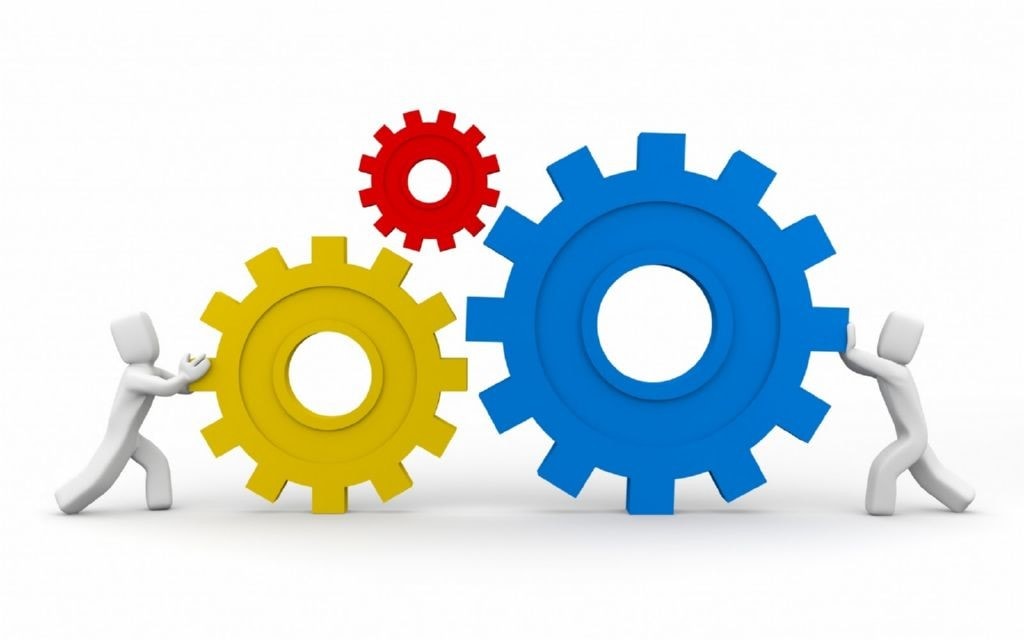 Fuentes de información
- Primarias 
-Secundarias
Alcance
- Descriptivo
- Correlacional
Instrumentos
- Encuesta
Unidad de análisis
- Lideres gerentes de las PYMES
Finalidad
- Aplicativa
[Speaker Notes: Descriptivo                                                                        correlacional, permite determinar la asociación lógica que tienen las variables 
Porque describe el comportamiento de como se manejan]
INSTRUMENTO DE MEDICIÓN
6. Población y muestra
CENSO
PYMES manufactureras agrupadas en la CAPEIPI del DMQ.
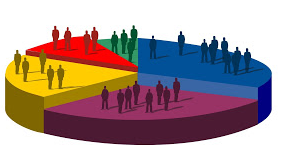 (CAPEIPI 2019)
7. Resultados
Género del gerente líder
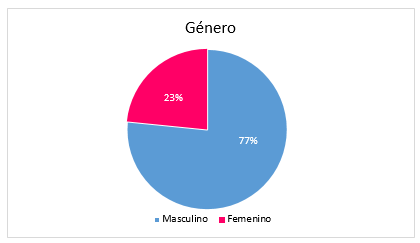 Participación de lideres gerentes en los sectores
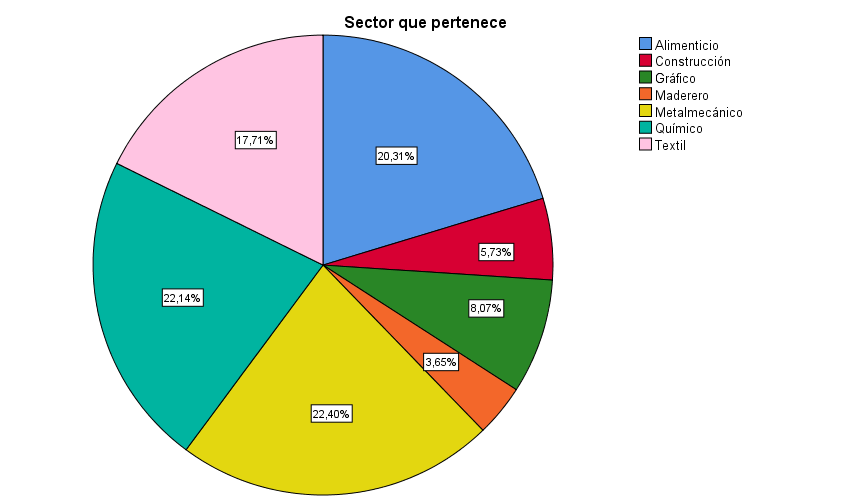 Género y edades agrupadas
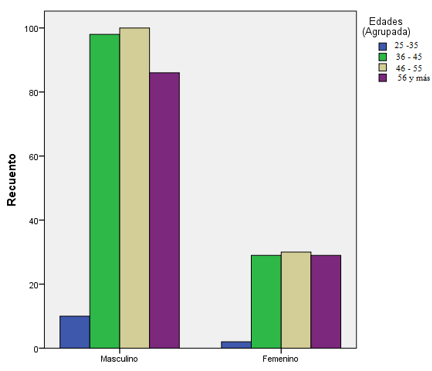 CONTRASTE DE HIPOTESIS
Liderazgo transformacional  según género
H1 Las mujeres líderes gerentes de las  PYMES del Sector Manufacturero del DMQ, se orientan hacia  el estilo de liderazgo transformacional.
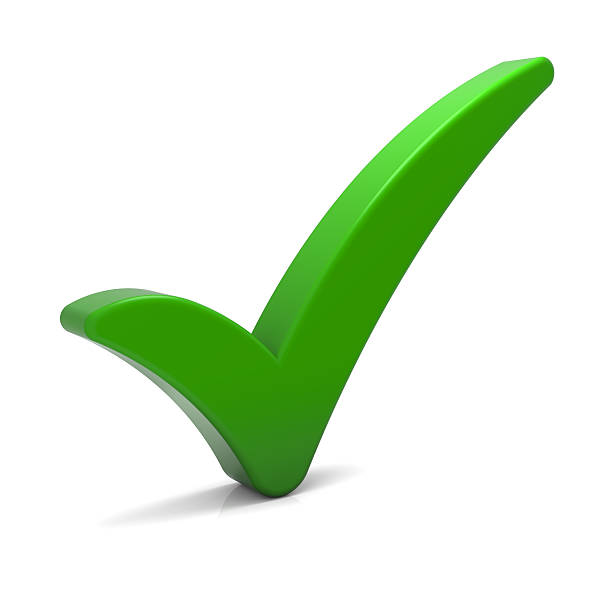 liderazgo transaccional según género
H1 Los hombres líderes gerentes de las  PYMES del Sector Manufacturero del DMQ, se orientan hacia el  estilo de liderazgo  transaccional.
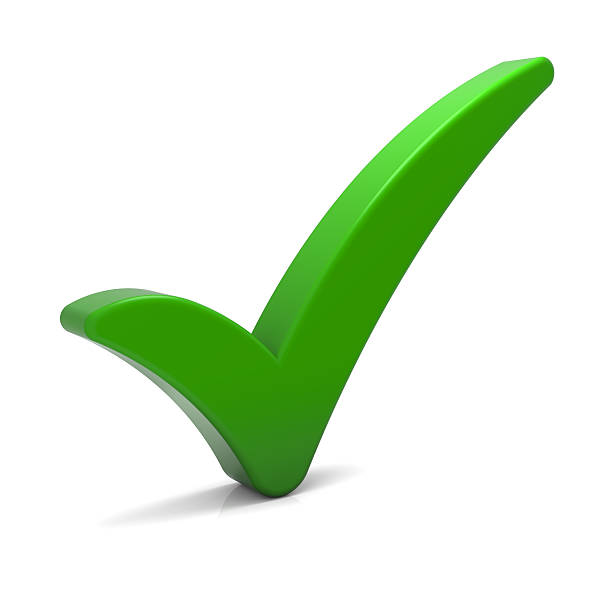 Estilos de liderazgo según género
El género masculino o femenino de los líderes gerentes de las PYMES del Sector Manufacturero en la ciudad de Quito, es influyente en la determinación del estilo de liderazgo.
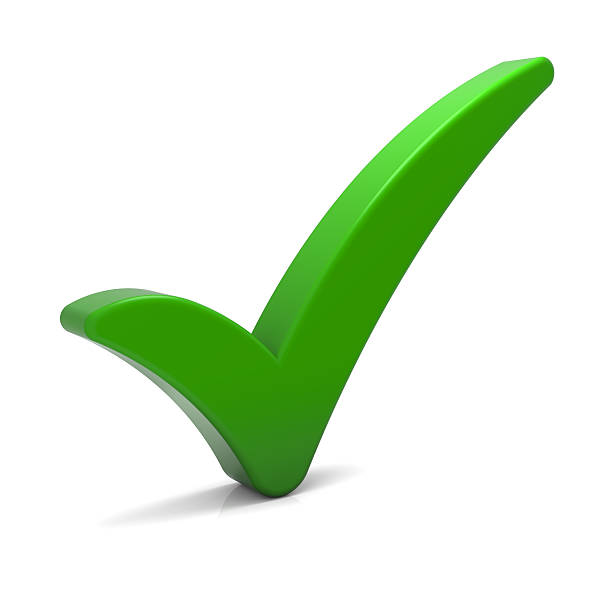 9. Conclusiones
LIDERAZGO TRANSFORMACIONAL
LIDERAZGO TRANSACCIONAL
Las mujeres líderes brindan confianza, admiración y respeto hacia sus seguidores.
Se preocupan por mostrar sus valores y creencias, enfatizando las consecuencias éticas y morales de sus decisiones.
Ofrecen motivación y una visión del futuro para sus subordinados.
Buscan la innovación, la creatividad y la autonomía para la resolución de problemas.
Se preocupan por el crecimiento y desarrollo de sus seguidores.
Los hombres líderes se enfocan en dejar en claro los objetivos a sus seguidores y de igual manera reconocen o recompensan el cumplimiento de dichos objetivos.
Revisan que todas las actividades sean cumplidas a cabalidad, tratando de minimizar la posibilidad de errores dentro del proceso.
10. Recomendaciones
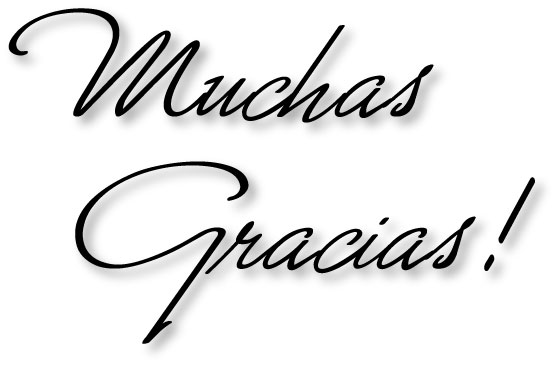